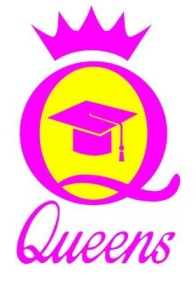 QUEENS COLLEGE OF ARTS AND SCIENCE FOR WOMEN, Punalkulam, NEAR THANJAVUR, 						Pudukkottai (Dt)
DEPARTMENT 	:         MATHEMATICS 
SUBJECT		:  	VECTOR CALCULUS 					&  FOURIER SERIES 
UNIT			: 	IV
TOPIC 		:  	FOURIER SERIES 
SUBJECT CODE 	:         16SCCMM7 
PREPARED STAFF 	:          Dr. S. SRIDEVI 
DESGINATION 	:	ASSISTNAT PROFESSOR
Fourier Series Section - A
CONT
CONT.
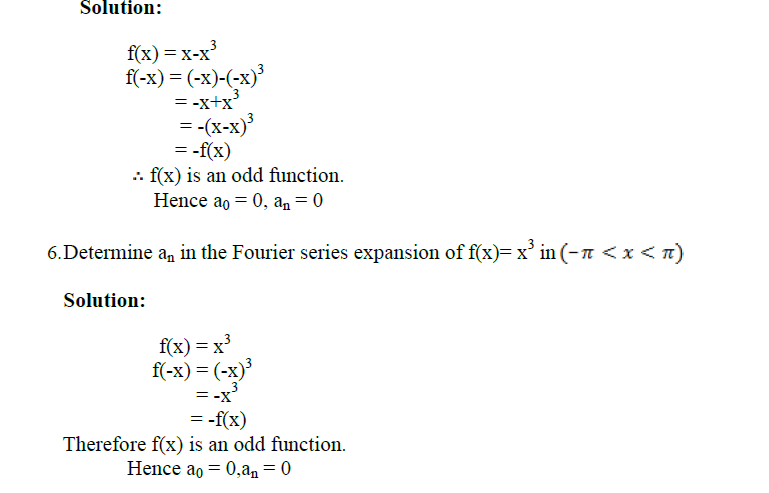 CONT.
CONT.
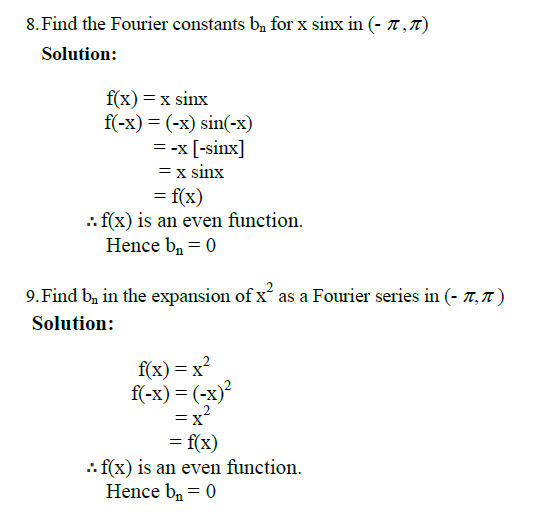 CONT
Section -B
Cont.
Cont.
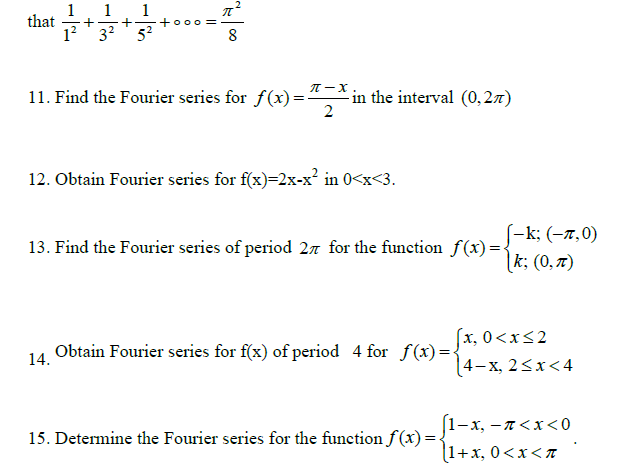 Section-c
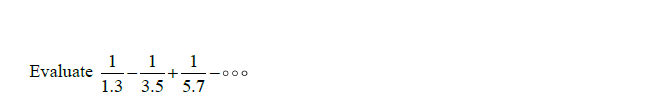 Cont.